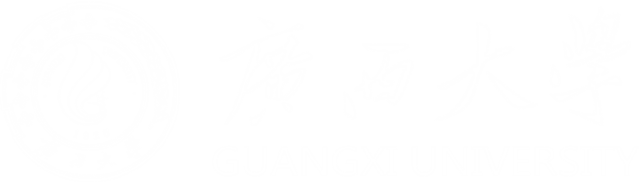 亚热带国重实验室固定人员遴选答辩汇报会
（报告题目）

            申请人：
             申请方向：
一、个人基本情况介绍
      教育经历、主要研究领域等
二、已有研究工作基础
      承担的课题、已取得相关成果、科研产出等
三、加入实验室后的工作计划
      拟加入研究方向、团队，与甘蔗等亚热带作物研究交叉的工作计划等
四、近三年预期成果
汇报提纲
谢     谢！